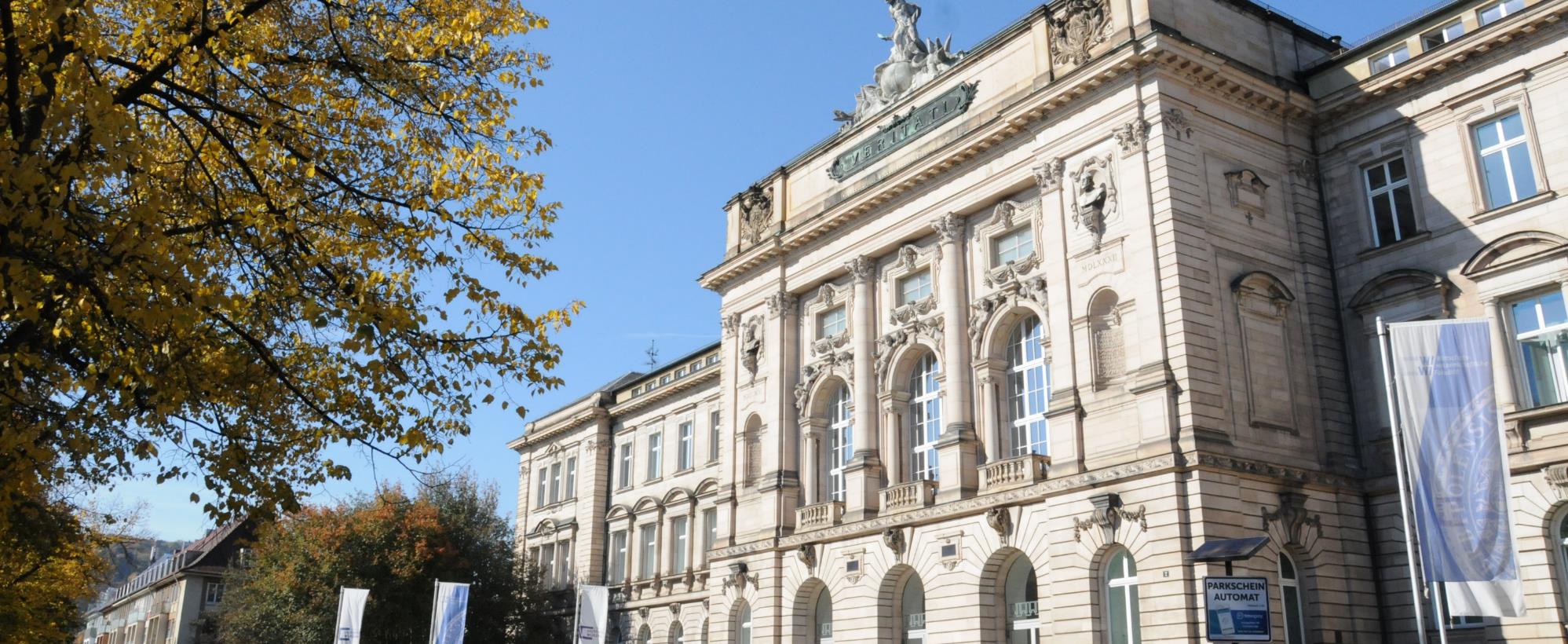 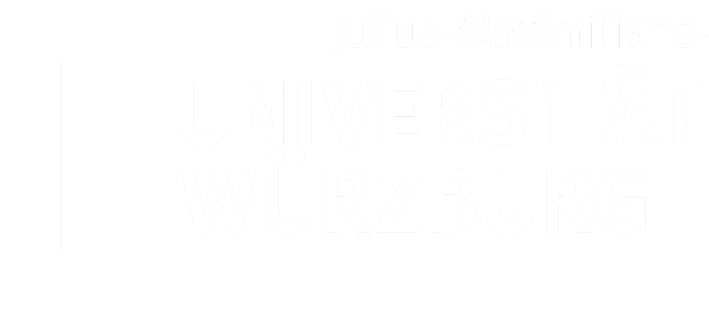 Research investigation: Mindfulness based pain management for fibromyalgia patients
Winter semester 2024/2025
[Speaker Notes: In this chapter: General information about the University.]
Immer noch auf der Suche nach einem spannenden Masterarbeitsthema?
Über das Programm: MBPM-FMS
Ziel: Verbesserung der Schmerzwahrnehmung und Lebensqualität durch Achtsamkeit und Selbstmitgefühl.
Inhalte: Mindfulness-basierte Techniken, Gruppensitzungen und individuelle Begleitung.

Deine Aufgaben:
Durchführung der quantitativen Analyse der
Evaluation der Effekte des Programms auf Schmerzwahrnehmung, emotionale Befindlichkeit und alltägliche Funktionalität sowie der Lebensqualität und etwaiger negativer Effekte von Achtsamkeit

Du bringst mit:
Interesse an Schmerzmanagement und Achtsamkeit
Interesse geweckt?	
Dann melde dich gerne in der Forschungsgruppe Interventionspsychologie bei Saskia.Drapart@uni-wuerzburg.de
Still looking for an interesting topic for your thesis?
The program: MBPM-FMS
Goal:Improving the perception of pain and quality of life through mindfulness and self-compassion.
Content: Mindfulness-based techniques, group sessions and individual support.

Your tasks:
Carrying out the quantitative analysis of the
Evaluation of the effects of the programme on pain perception, emotional well-being and everyday functionality as well as quality of life and any negative effects of mindfulness

What you are bringing:
Interest in Research and on the concept of mindfulness as well as on the clinical profile of chronic pain patients (fibromyalgia)
Got your interest?	
Then please contact me or the research group on intervention psychology:  Saskia.Drapart@uni-wuerzburg.de